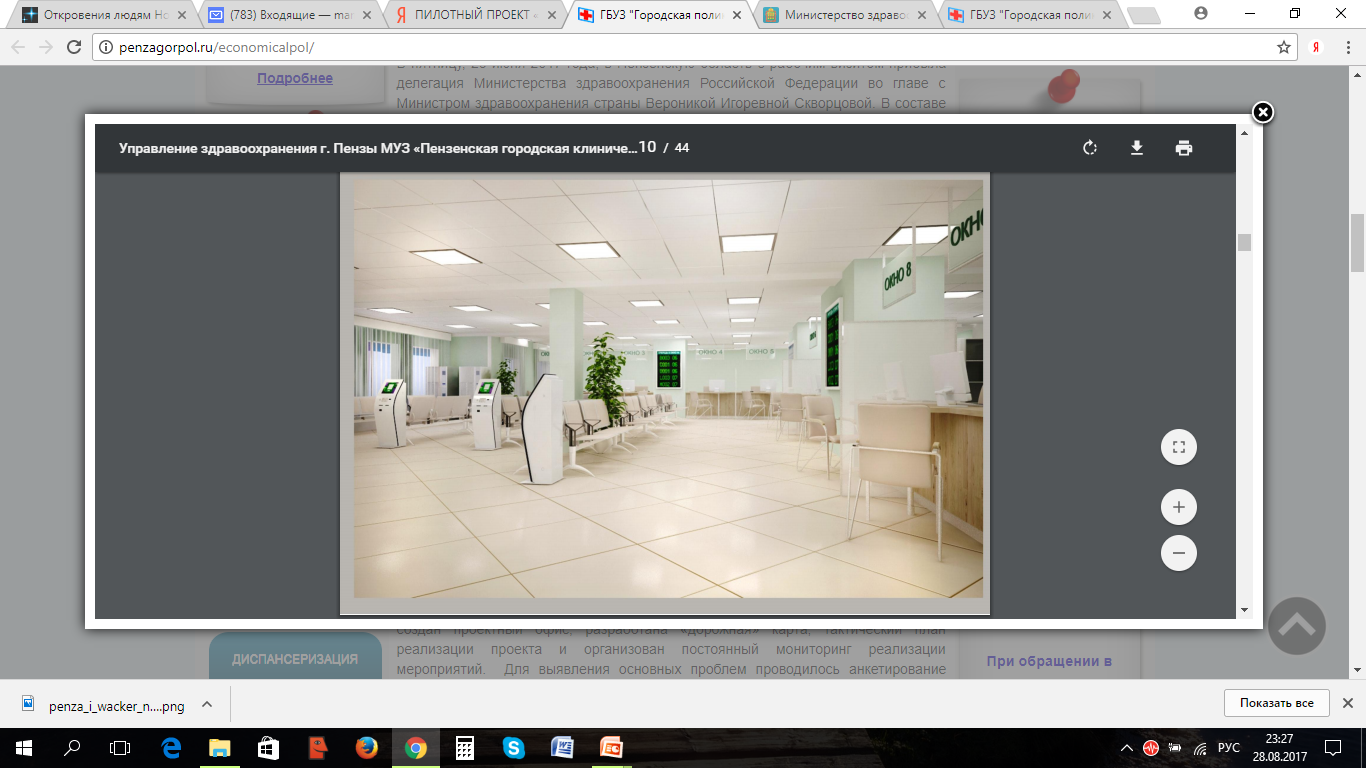 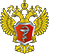 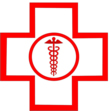 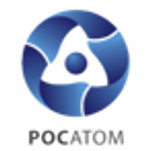 Размещается 
Герб 
региона
Указывается наименование регионального органа исполнительной власти в сфере охраны здоровья граждан
ПРИОРИТЕТНЫЙ ПРОЕКТ 
«СОЗДАНИЕ НОВОЙ МОДЕЛИ МЕДИЦИНСКОЙ ОРГАНИЗАЦИИ, ОКАЗЫВАЮЩЕЙ ПЕРВИЧНУЮ МЕДИКО-САНИТАРНУЮ ПОМОЩЬ»
Указывается должность и ФИО докладчика
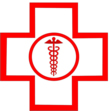 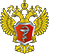 Размещается 
Герб 
региона
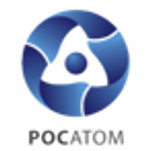 Нормативное регулирование 
проекта на  уровне региона
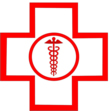 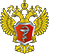 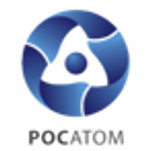 Размещается 
Герб 
региона
Обучение  в  рамках проекта
*процент от числа сотрудников мед. организаций, участвующих в реализации приоритетного проекта по соответствующим категориям персонала
Красным шрифтом выделен пример заполнения
Размещается 
Герб 
региона
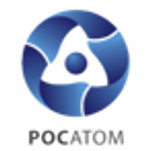 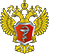 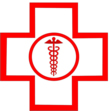 Региональная структура проекта
ФИО и должность эксперта по бережливому производству
В структурной диаграмме указываются все медицинские организации региона, участвующие в проекте
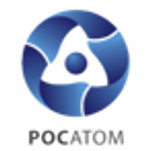 Размещается 
Герб 
региона
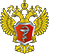 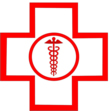 Региональный центр организации 
первичной медико-санитарной помощи
Размещается  общее фото сотрудников РЦ ПМСП
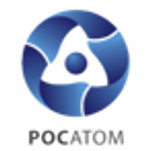 Размещается 
Герб 
региона
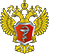 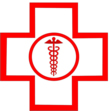 Региональный центр организации 
первичной медико-санитарной помощи
Организация и промежуточные итоги деятельности 
РЦ ПМСП
Взаимодействие с медицинскими организациями-участниками проекта

Взаимодействие с другими участниками проекта (ТФОМС, Росздравнадзор, ГК «Росатом», ВУЗы и т.д.)

Анализ первичной медико-санитарной помощи в субъекте РФ (основные проблемы, направления работы РЦ ПМСП по устранению проблем)

О проведении стартовых совещаний в МО, участвующих в приоритетном проекте

Иная информация о деятельности РЦ ПМСП
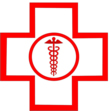 Сводный анализ проектов, реализуемых в медицинских организациях
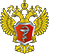 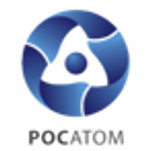 Размещается Герб региона
Направления, выбранные для реализации в рамках приоритетного проекта
Организация работы регистратуры

 Организация работы процедурного кабинета

Направление № 3

Направление № 4

Направление № 5
Красным шрифтом выделен пример заполнения
Сводный анализ проектов, реализуемых в медицинских организациях
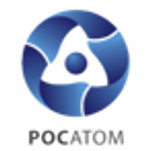 Размещается 
Герб 
региона
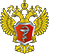 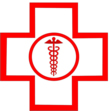 Красным шрифтом выделен пример заполнения
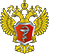 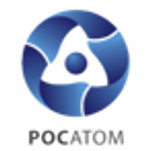 Размещается 
Герб 
региона
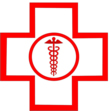 Перечень  основных  проблем
перечислить основные проблемы из Листа проблем и результатов анкетирования
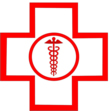 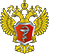 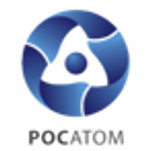 Размещается 
Герб 
региона
Сводный  анализ  проблем
Анализ проблем отображается в виде сведений о проведенных опросах, анкетировании, предложений в формате таблиц и  диаграмм, с приложением фотоматериалов
Таблица
Диаграмма
Фотографии
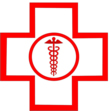 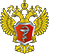 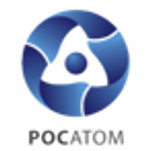 Размещается 
Герб 
региона
Определение основных показателей проекта
Отображается в формате таблиц и  диаграмм
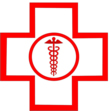 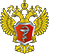 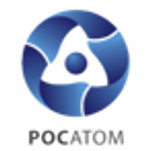 Размещается 
Герб 
региона
Направление № 1,      
  алгоритм решения проблем
Красным шрифтом выделен пример заполнения
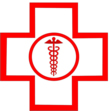 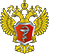 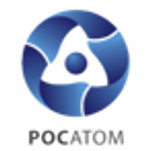 Размещается 
Герб 
региона
Направление № 1, «было-стало»
Размещаются фото «было-стало» по направлению
Далее, аналогично размещается информация по каждому из остальных направлений Слайды 12-13 повторяются для каждого направления
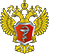 Промежуточные итоги, I квартал 2018 года
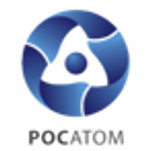 Размещается 
Герб 
региона
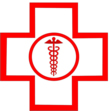 в 3 раза (до 5 мин)
1
…направлению 2
2
…направлению 3
3
…направлению 4
4
…направлению 5
5
Красным шрифтом выделен пример заполнения
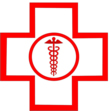 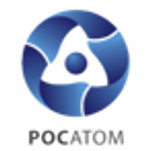 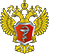 Рабочие группы проекта  
в медицинских организациях
Размещается 
Герб 
региона
Организация деятельности

Вопросы

3.  Предложения
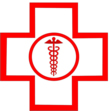 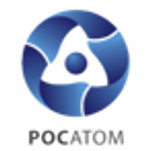 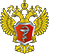 Информатизация
Размещается 
Герб 
региона
Программный продукт

Функционал

Модуль «Диспансеризация»

Иное…
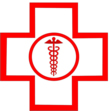 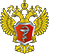 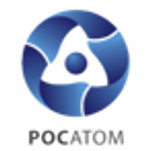 Размещается 
Герб 
региона
Информационная кампания
Размещается  информация о публикации статей в СМИ, репортажах, размещенной информации в социальных сетях о применении инструментов и принципов бережливого производства в регионе
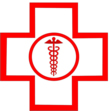 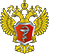 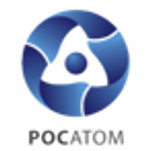 О деятельности ТФОМС при реализации проекта
Размещается  герб региона
Размещается информация по деятельности  и поддержке ТФОМС в реализации проекта в регионе
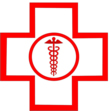 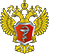 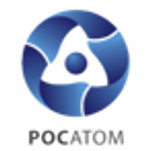 Размещается 
Герб 
региона
Фотоматериалы
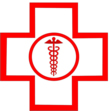 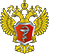 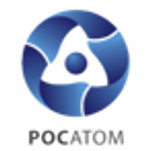 Размещается 
Герб 
региона
План работы на II квартал 2018 года
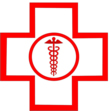 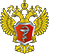 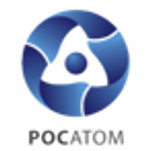 Размещается 
Герб 
региона
Вопросы и предложения по реализации проекта
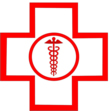 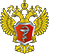 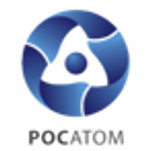 Размещается герб  региона
Указывается наименование регионального органа исполнительной власти в сфере охраны здоровья граждан


СПАСИБО ЗА ВНИМАНИЕ!